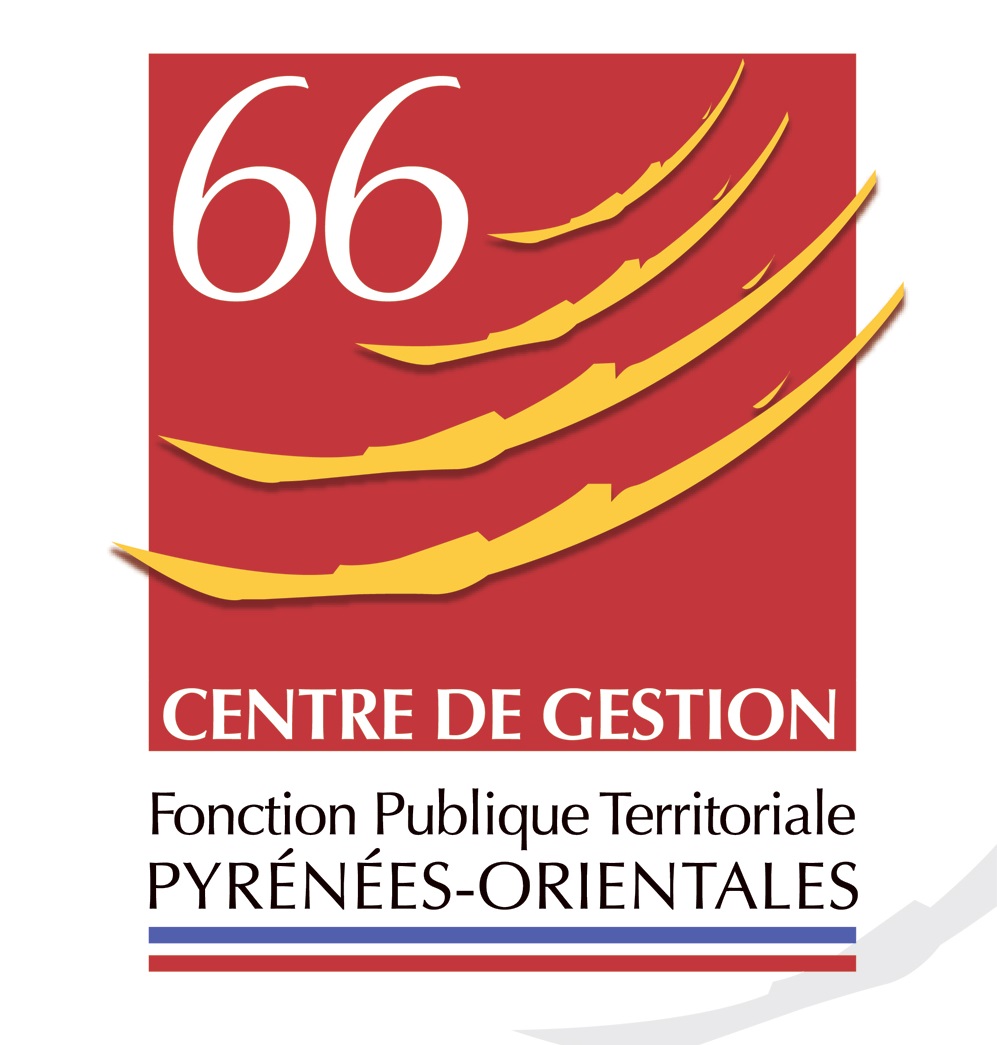 Elus
Maire
Conseil d’administration CCAS
Adjoints Commissions
Adjoints Commissions
Secrétaire de mairie
1 agent + grade
Encadrement intermédiaire
Services à la population
Affaires scolaires
Services techniques
Espaces verts
Entretien voirie
Bâtiments
Cimetière
Manifestations
Sports
Accueil
Etat civil
CNI/Passeport
Urbanisme
RH
Comptabilité
ATSEM
Cantine
Agent opérationnel
nombre agent + grade
nombre agent + grade
nombre agent + grade